Il disagio adolescenziale
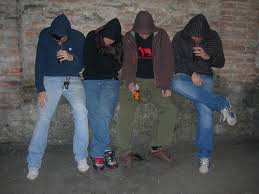 C'è chi si ritira dal mondo e chi invece fa abuso di sostanze stupefacenti. Due tendenze che hanno un punto in comune: l'incapacità di gestire le emozioni e l'assenza dei genitori. Esaminiamo da vicino i fattori determinanti del disagio  adolescenziale.
Prof. Francesco Cannizzaro – Specialista in Pedagogia, Bioetica e Sessuologia
11/7/2022
1
Il disagio adolescenziale
L’adolescenza è l’età della crisi
L’adolescenza è l’età in cui si ricerca un nuovo equilibrio per far fronte alla  rottura degli assetti precedenti.
Il percorso verso l’identità non è privo di ostacoli e,  spesso, è accompagnato da difficoltà e disorientamento  che vengono vissuti come disagio e, se non superati,  danno luogo a disadattamento e devianza.
L’adolescente vive una profonda trasformazione che  interessa la sfera della relazioni, ovvero una separazione  sempre più netta dalla famiglia, la scelta della scuola in  previsione del suo futuro.
Sperimenta un nuovo modo di approcciarsi ai  coetanei e un maggiore interesse della condivisione con il  gruppo dei pari.
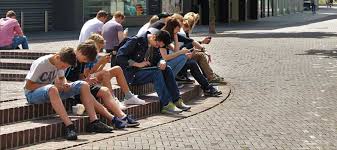 11/7/2022
2
Il disagio adolescenziale
La transizione verso l’età adulta
L’adolescente deve affrontare degli ostacoli durante il suo  naturale un processo di transizione verso l’età adulta e gli  strumenti a sua disposizione non sempre sono adeguati per  affrontare la complessità e le contraddizioni della vita  quotidiana.
Come un equilibrista, l’adolescente si sente insicuro,  sperimenta situazioni difficili con una serie di percezioni,  emozioni, sentimenti, valutazioni, bisogni e domande che  nascondono una sofferenza sommersa, ma non per questo  meno autentica e sincera.
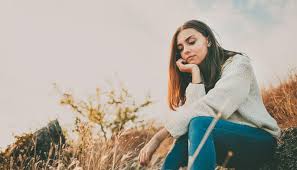 11/7/2022
3
Il disagio adolescenziale
Affiorano i primi disagi
Spesso il disagio non è visibile, è celato e viene gestito dal  giovane con una sofferenza tutta ‘privata’ e silenziosa.  

Altre volte, invece, il disagio è visibile nella conflittualità  con l’ambiente sociale.
Quando il disagio emerge, si manifesta attraverso gesti  eclatanti che tante volte finiscono per riempire le  cronache dei giornali.
Droga, alcool, atti vandalici, lesioni inflitte sul loro corpo,  gesti estremi, possono diventare il mezzo per esprimere il  disagio che non sanno gestire ed elaborare.
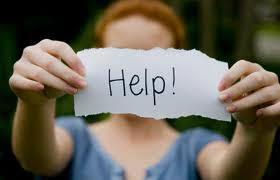 11/7/2022
4
Il disagio adolescenziale
Sorgere di comportamenti devianti
Quando il disagio assume forme gravi ci si trova di fronte a situazioni di grande sofferenza  interiore che sfocia inesorabilmente in drammatico  comportamento deviante.
Aggressività, dominanza, passività, autoesclusione,  disimpegno, insubordinazione, rifiuto di ogni limite,  insoddisfazione, non sono soltanto sintomi che rivelano un  grave malessere di fondo ma essi hanno il valore di un  segnale lanciato, magari inconsciamente, dagli  adolescenti al mondo degli adulti, una richiesta di aiuto  che non può essere disattesa.
Sono tanti i ragazzi che hanno paura di crescere e non  sanno guardare con serenità al proprio futuro.
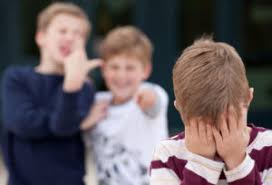 11/7/2022
5
Il disagio adolescenziale
Due tendenze preoccupanti
Oggi due sono le tendenze psicopatologiche emergenti: i casi di ritiro sociale, dove i ragazzi rinunciano addirittura ad andare a scuola; e dall'altra l'abuso di sostanze stupefacenti, intese però come “perdite programmate di controllo”. 
Il presupposto è che qualsiasi ragazzo (ma anche un adulto) che sviluppa una fase di abuso non lo fa per stare peggio, per perdere un equilibrio, ma per mantenere l'unico equilibrio per lui possibile.
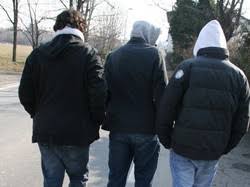 11/7/2022
6
Il disagio adolescenziale
IL RITIRO SOCIALE dei ragazzi di oggi
Una risposta al disagio moderno dei ragazzi è il ritiro sociale. 
I giovani cominciano dall'abbandonare lo sport che praticano e finiscono con lo smettere di andare a scuola, passando anche 20 ore attaccati a un computer per giocare. 
Spesso si tratta di giochi online molto violenti, che utilizzano per esternare la loro aggressività.
In genere, infatti, si tratta di ragazzi repressi che non hanno la possibilità di esprimere la loro aggressività e che non riescono a gestire la rabbia.
Così preferiscono allontanarsi dal mondo, per evitare di esplodere.
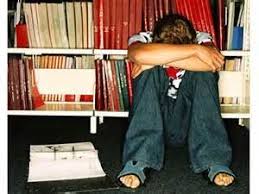 11/7/2022
7
Il disagio adolescenziale
Il Poliabuso
La stessa cosa, ma con modalità differenti, accade ai ragazzi che fanno abuso di sostanze stupefacenti. 
La moda è quella di mischiare diverse droghe, ma non per una ricerca del piacere, come accadeva in passato con la cocaina: oggi ci si droga in sequenza e in combinazione, unendo musiche, circostanze, compagnie e luoghi ad hoc per programmare” come stare.
Questi ragazzi, al pari dei “ritirati sociali”, sono caratterizzati da un'incapacità di tollerare gli stati emotivi e quindi li pianificano per evitare di doverli gestire all'improvviso. 
Il difetto delle emozioni, infatti, è che sono spontanee: non si può sapere quando si balbetterà o quando verrà la tachicardia.
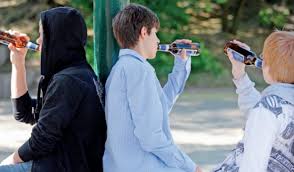 11/7/2022
8
Il disagio adolescenziale
Pesa molto l’assenza dei genitori
Ma qual è il motivo di questi comportamenti? «Soprattutto l'assenza dei genitori, che con gli strumenti moderni hanno trovato nuove forme per stare lontani dai loro figli. 
Guardano lo schermo del cellulare ogni 3 minuti senza un motivo preciso, ma perché è diminuita la loro capacità di stare da soli e di attendere. 
I nuovi mezzi ci hanno reso tutti più compulsivi. In queste nuove forme di assenza, la presenza per i ragazzi è garantita sempre più dalla tecnologia.
Pensiamo a che baby-sitter meravigliosa è un'app o la console dei giochi. Una delle frasi tipiche delle mamme e papà moderni è: “davanti al computer mio figlio non si vede e non si sente”. Peccato che i piccoli abbiano proprio bisogno di essere visti e pensati.
Quando li lasciamo da soli con questi strumenti si dissociano, uno stato che è anche normale, ma la cui pericolosità dipende dalla durata. 
Una situazione che per fortuna è reversibile: non c'è nessun bambino, infatti, che preferisca giocare con il computer piuttosto che stare con i genitori. Tutto sta alla disponibilità di questi ultimi.
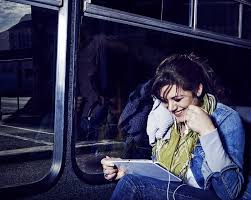 11/7/2022
9
Il disagio adolescenziale
Fattori di disagio adolescenziale
Fattori socio- ambientali
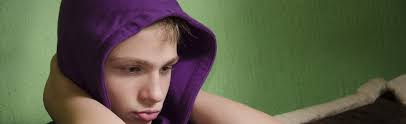 Fattori psicologici e relazionali
Fattori educativo-affettivi
11/7/2022
10
Il disagio adolescenziale
Fattori socio-ambientali
Condizioni di marginalità sociale sono spesso determinate  da variabili:

Economiche. La precarietà  economica,  la  disoccupazione, le condizioni abitative suburbane, spazi  fatiscenti, luoghi di aggregazione spogli determinano un  contesto socio-familiare carico d'ansia e di  preoccupazione con frequenti dinamiche aggressive.
Culturali. L’accentuazione della diversità culturale provoca emarginazione e produce frustrazione e reazioni violente.
Sociale. In una società complessa i termini di riferimento si  modificano velocemente: il fare sembra predominare sul  pensare, l'avere sull'essere, la gratificazione personale  sulla qualità delle relazioni. I processi di socializzazione e  di identificazione diventano più difficili.
11/7/2022
11
Il disagio adolescenziale
Fattori psicologici e relazionali
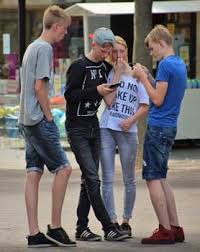 Il passaggio dall’infanzia all’età adulta esprime sempre  una sofferenza psichica come risultato di una lotta tra il  desiderio di andare avanti e quello di restare bambino.
11/7/2022
12
Il disagio adolescenziale
Fattori educativo- affettivi
La solitudine degli adolescenti è anche innescata  dall'allentamento dei rapporti educativi, sia per la difficoltà  di relazionarsi con loro, sia per la frequente conflittualità  generazionale.
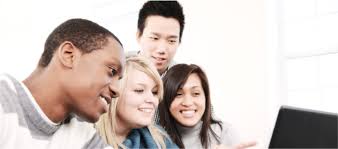 11/7/2022
13
Il disagio adolescenziale
I campanelli di allarme che possono  
nascondere un disagio negli  adolescenti
Insonnia
Disturbi del comportamento
Disturbi dell’alimentazione
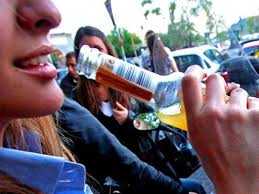 11/7/2022
14
Il disagio adolescenziale
Insonnia nell’adolescente
Gli adolescenti dormono poco. Si calcola che tra i 15 e i 20  anni la gran parte dei ragazzi non dorma abbastanza con  ripercussioni notevoli sull’ andamento scolastico, sui  rapporti familiari e in alcuni casi anche sulla salute.
In generale avrebbero invece bisogno di dormire tra le 8 e  le 10 ore per notte.
I ritmi biologici degli adolescenti sono diversi da quelli dei  bambini e degli adulti.
Essi tendono infatti a non addormentarsi prima delle 23 a  causa dei loro mutamenti ormonali che generano dei  cambiamenti nel ritmo sonno-veglia.
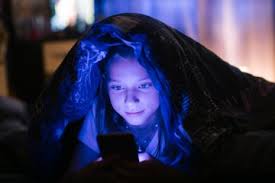 11/7/2022
15
Il disagio adolescenziale
L’insonnia dei ragazzi può essere generalmente correlata
Con lo sviluppo sessuale (i famosi ‘fantasmi erotici’..).
Con la normale aggressività tipica degli adolescenti, la  ribellione verso il mondo intero.
Con il loro sistema nervoso, sempre in tensione. Non vogliono andare a dormire semplicemente per disobbedire ai genitori.
Con la  stanchezza, dopo ore di scuola, compiti, sport.
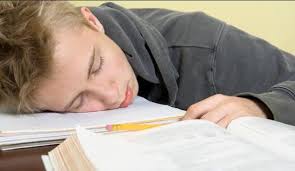 11/7/2022
16
Il disagio adolescenziale
L’insonnia dei ragazzi causata dalla vita online
Un fenomeno relativamente nuovo che causa delle  difficoltà ad addormentarsi è senz’altro il dilungarsi per ore  on line fino a tarda notte per chattare o per collegarsi ai  social network. 
Si tratta del cosiddetto Vamping  (vampireggiare) notturno.
Si calcola che 1 ragazzo su 10 si svegli durante la notte per  ricevere notifiche o messaggi e che molti adolescenti  trascorrano gran parte della notte on line. 
Inoltre, la luce di un cellulare anche inattivo (spesso usato come sveglia)causa ipervigilanza interferendo con il naturale rilascio di melatonina, l’ormone che induce sonnolenza.
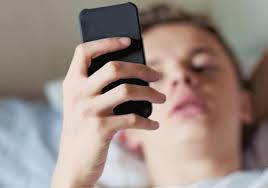 11/7/2022
17
Il disagio adolescenziale
Altre cause dell’insonnia dei ragazzi
Inoltre, gli adolescenti possono soffrire di risvegli nel corso  della notte.
Questi risvegli sono preoccupanti perché denotano  difficoltà psicologiche e possono talvolta essere sintomo di  depressione.
Capita che adolescenti con problemi abbiano addirittura  paura ad andare a letto perché pensano che potrebbero  avere degli incubi.
Nella maggior parte dei casi si tratta di ragazzi che  soffrono di ansia e di difficoltà relazionali.
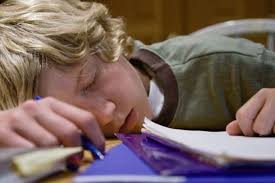 11/7/2022
18
Il disagio adolescenziale
Disturbi del comportamento  adolescenziale
Quando una persona raggiunge l’adolescenza, conosce  verosimilmente il tipo di comportamento che ci si aspetta  da lei e quali comportamenti sono considerati  inaccettabili.
Inoltre, tutti i teenagers, di tanto in tanto, si comportano  male per una serie di ragioni: avvertono il bisogno di  affermare la propria autonomia o il desiderio di saggiare i  limiti che sono loro imposti.
Gli adolescenti qualche volta si comportano male perché  stanno sperimentando un malessere interiore: astio,  frustrazione, disapprovazione, ansia, o disperazione.
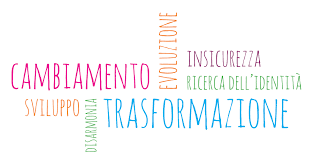 11/7/2022
19
Il disagio adolescenziale
La difficoltà degli adolescenti a rispettare le regole
I disturbi del comportamento si riferiscono ad un insieme  di problemi comportamentali ed emozionali propri degli  adolescenti che hanno grande difficoltà a seguire le  regole e a comportarsi in un modo socialmente  accettabile.
Ripetutamente violano i diritti personali degli altri e le  aspettative basilari della società.
Sono spesso visti dagli altri come “cattivi” o delinquenti, o  antisociali, piuttosto che malati mentali.
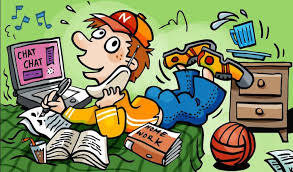 11/7/2022
20
Il disagio adolescenziale
Comportamenti antisociali degli adolescenti
Ci sono anche adolescenti il cui comportamento provoca  tribolazioni agli altri.
Il loro comportamento risulta essere più serio delle ordinarie  malizie e birichinate degli adolescenti, e oltrepassa  significativamente i limiti di ciò che è considerato normale  o accettabile.
I teenagers con questi disturbi sono definiti anche come  “delinquenti” o “antisociali”.
Alcuni adolescenti con disturbi del comportamento  possono anche manifestare sintomi di altri disturbi  psichiatrici.
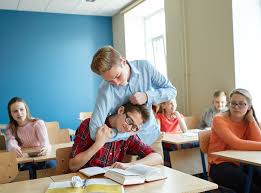 11/7/2022
21
Il disagio adolescenziale
Fattori di rischio dei disturbi del comportamento
Ripetuti comportamenti aggressivi o violenti
Essere vittima di abusi fisici e/o sessuali
Esposizione a violenza a casa o nell’ambiente circostante
Esposizione alla violenza attraverso media (TV, film  ecc…)
Uso di droghe e/o alcool Presenza di armi da fuoco in  casa
Combinazione di fattori stressanti in famiglia (povertà,  privazioni, rottura del matrimonio, disoccupazione,  perdita del supporto della famiglia)
Danni al cervello causati da traumi cranici Fattori  genetici (ereditarietà)
11/7/2022
22
Il disagio adolescenziale
Il disturbo oppositivo provocatorio
I sintomi più comuni del disturbo oppositivo provocatorio sono la disobbedienza radicale, ira, risentimento,  discussioni regolari con gli adulti, volontà d'infastidire gli  altri, bassa autostima, scenate ripetute, impazienza, sete di  vendetta, suscettibilità e così via.
Per capire se un adolescente soffre di questo disturbo,  questo comportamento dovrebbe estendersi almeno per  sei mesi e dovrebbe riguardare tutte le aree della sua vita  (personale, scolastica, familiare, ecc.). 
Questo disturbo scaturisce da fattori individuali che dipendono dal carattere del soggetto, ma anche da fattori familiari e sociali.
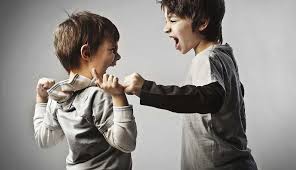 11/7/2022
23
Il disagio adolescenziale
I disturbi dell’alimentazione  nell’adolescente
I disturbi dell’alimentazione in adolescenza sembrano essere  un disagio tipicamente femminile considerata l’enorme differenza di prevalenza di genere, che si  riscontra nell’insorgenza di questi disturbi, pur colpendo, in  misura minore, anche gli adolescenti di sesso maschile.  
La grande espansione ne fa comunque l’indicatore più  diffuso del disagio psicologico femminile in adolescenza.  
Le difficoltà che vi sottendono possono essere più o meno  gravi, di conseguenza questi disturbi possono essere  collocati nell’ambito di una violenta, ma passeggera, crisi  adolescenziale, oppure tendere a strutturarsi in una  patologia.
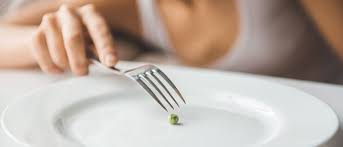 11/7/2022
24
Il disagio adolescenziale
Anoressia nervosa
Nell’anoressia nervosa, si è in  presenza di:
un impegno a non assumere cibo al fine di mantenere  un peso corporeo significativamente basso;
una costante e intensa paura di guadagnare peso ed  un costante tentativo di intraprendere qualunque  attività possa contrastare un aumento di peso;
una dispercezione corporea, per cui l’immagine del  proprio corpo ed il proprio peso vengono percepiti in  modo alterato, senza consapevolezza della eventuale  gravità di un peso corporeo eccessivamente basso.  
Questo disturbo è più frequente nei preadolescenti e  negli adolescenti, anche se negli ultimi decenni l’età di  insorgenza del disturbo si sta notevolmente abbassando.
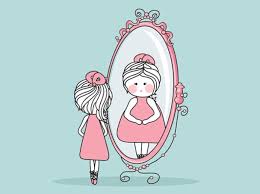 11/7/2022
25
Il disagio adolescenziale
Bulimia nervosa
La bulimia nervosa è invece caratterizzata dall’assunzione  in un determinato tempo (ad esempio un paio d’ore) di  una quantità di cibo superiore a quella che normalmente  ci si aspetterebbe da parte di un individuo della stessa età  e fisicità in circostanze simili, ed è soprattutto caratterizzata  da una sensazione di mancanza di controllo sull’episodio  stesso.
Spesso è seguita da un insieme inappropriato di   comportamenti compensativi volti a contrastare  l’aumento di peso, quali vomito, uso di lassativi, esercizio  eccessivo, ecc.
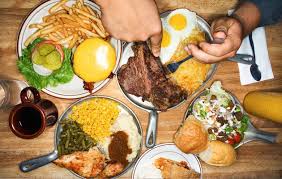 11/7/2022
26
Il disagio adolescenziale
Come possiamo aiutarli: Trovando insieme limiti e regole
Diverso è l'adolescente che, pur avendo bisogno degli adulti, ha la necessità di sperimentare anche se stesso, allontanandosi dai genitori.
La distanza sana da avere nei confronti di un adolescente è data dalla fiducia.
Quando capiamo che non riusciamo a fidarci dei nostri figli lo dobbiamo presentare come un nostro limite. 
Con loro il muro contro muro non serve a niente, meglio imparare a chiedere scusa quando ci rendiamo conto di aver sbagliato. E solo se le scuse sono autentiche e sincere, li ritroveremo.
Una strategia per essere presenti è trovare insieme limiti e regole, crescendo nel confronto e facendo tutti uno sforzo comune per venirsi incontro. 
Un modo per evitare di vedere i nostri figli allontanarsi e soffrire, sentendoci in colpa. Anche perché la distanza più ampia da loro sono proprio i nostri sensi di colpa.
La possibilità di migliorare le cose parte dunque proprio dai genitori, con la loro presenza, l'ascolto e l'impegno a venirsi incontro.
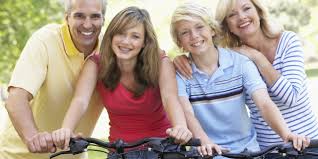 FINE
11/7/2022
27